Правонарушение
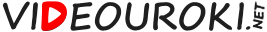 Юридические факты
Действия
События
Состояния
Правомерные
Неправомерные
Преступления
Юридические акты
Юридические поступки
Проступки
Правонарушения
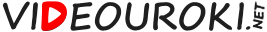 Всякое ли неправомерное действие является 
правонарушением?
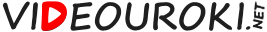 Всякое ли неправомерное действие является 
правонарушением?
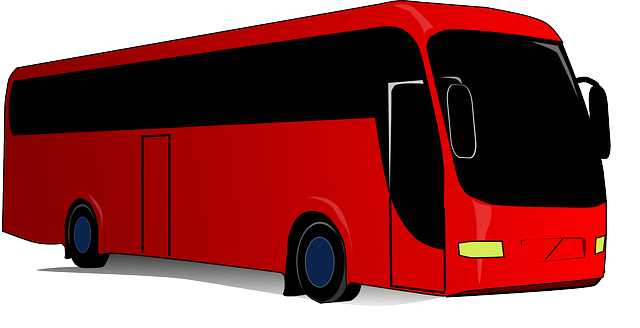 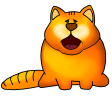 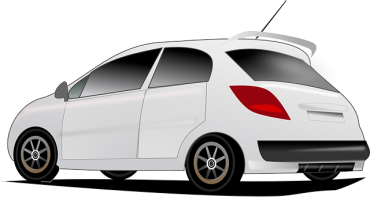 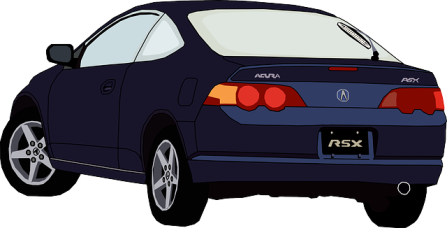 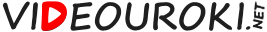 Всякое ли неправомерное действие является 
правонарушением?
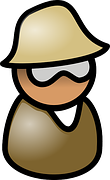 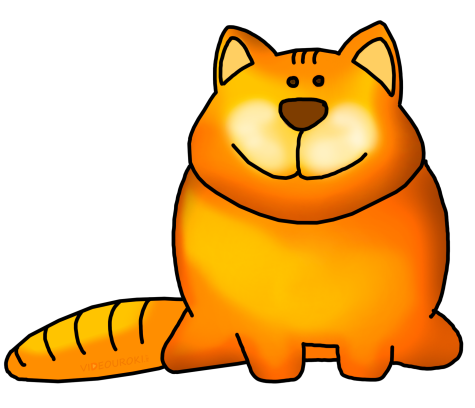 ПРАВОНАРУШИТЕЛЬ ???
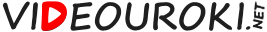 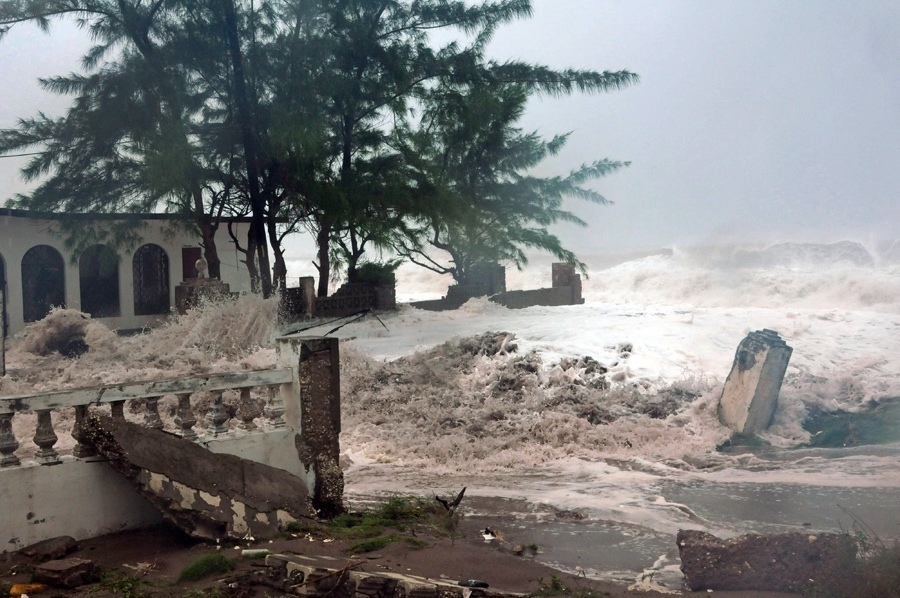 Всякое ли неправомерное действие является 
правонарушением?
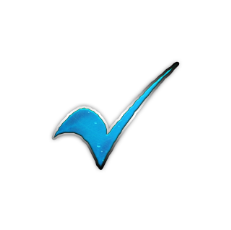 Животные, природные стихии не совершают правонарушений.
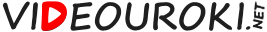 Всякое ли неправомерное действие является 
правонарушением?
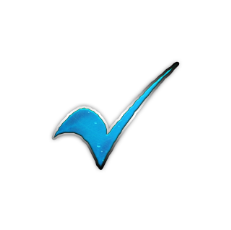 Животные, природные стихии не совершают правонарушений.
Правонарушения совершаются людьми.
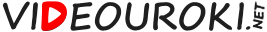 Всякое ли неправомерное действие является 
правонарушением?
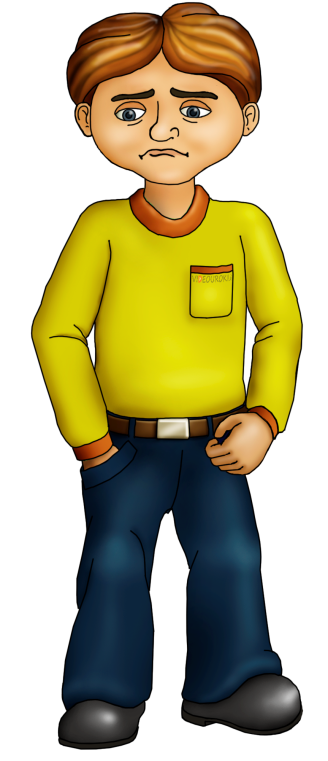 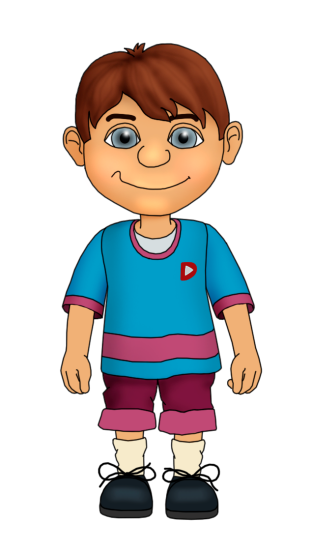 ПРАВОНАРУШИТЕЛЬ ???
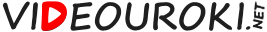 Всякое ли неправомерное действие является 
правонарушением?
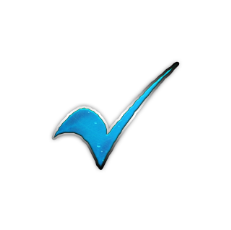 Правонарушения совершаются людьми.
Delictum – (в переводе с латинского) проступок, правонарушение.
Деликтоспособность – способность самостоятельно осознавать свои противоправные действия и вред, который они причиняют, нести за них ответственность.
В Российской Федерации деликтоспособность наступает в 16 лет, за особо тяжкие преступления – в 14 лет.
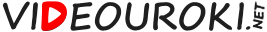 Всякое ли неправомерное действие является 
правонарушением?
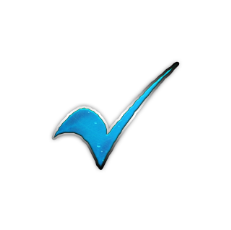 Правонарушения совершаются людьми.

Правонарушения совершаются деликтоспособными.
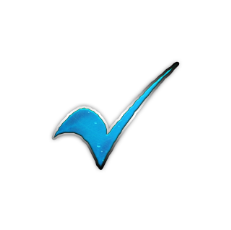 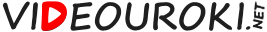 Всякое ли неправомерное действие является 
правонарушением?
Тот, кто быстро бегает, может переходить улицу в любом месте.
Правила дорожного движения – не для всех.
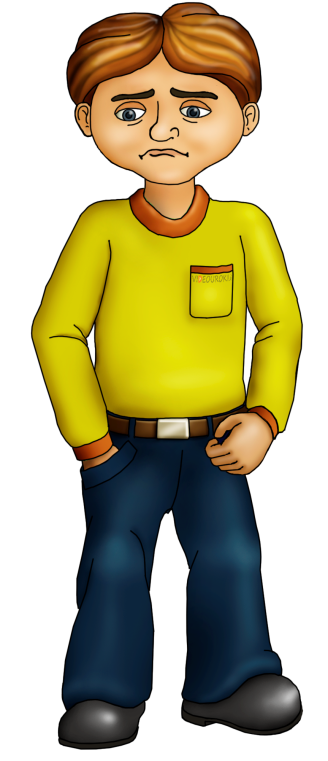 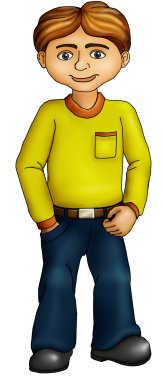 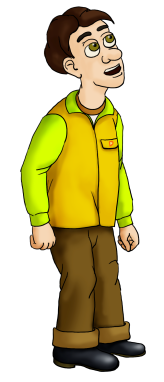 ПРАВОНАРУШИТЕЛЬ ???
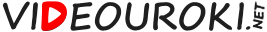 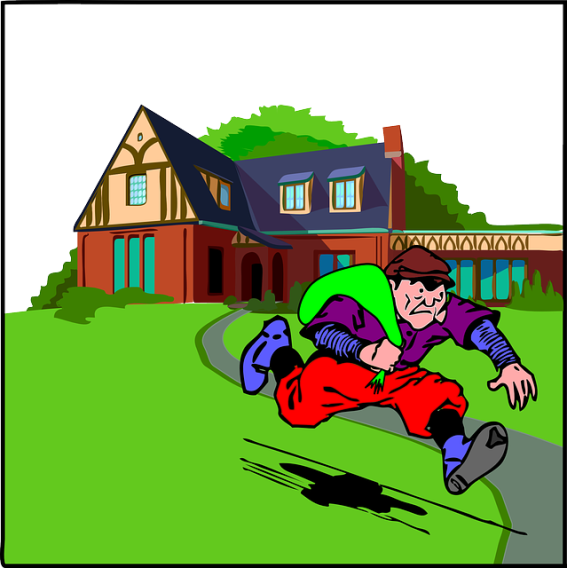 Правонарушением являются деяния.
Правонарушением являются действия
Правонарушением являются действия.
сообщник
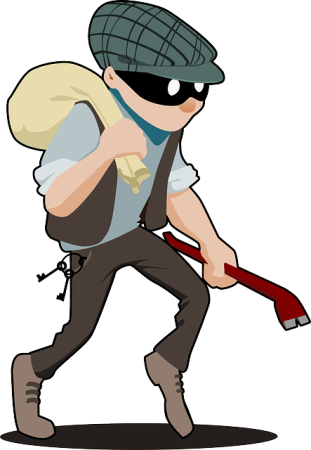 мешок 
для 
денег
инструмент 
для взлома
БЕЗДЕЙСТВИЕ
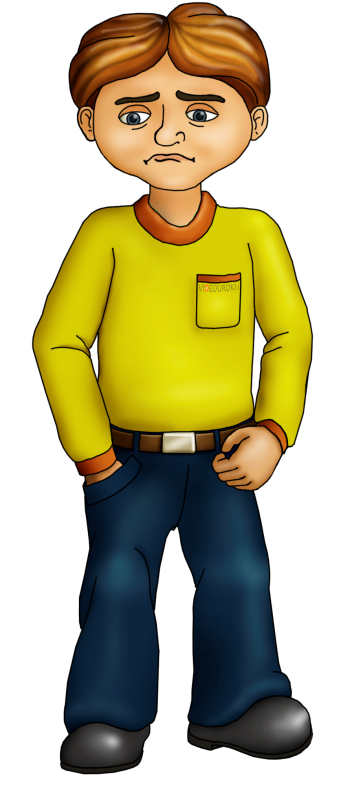 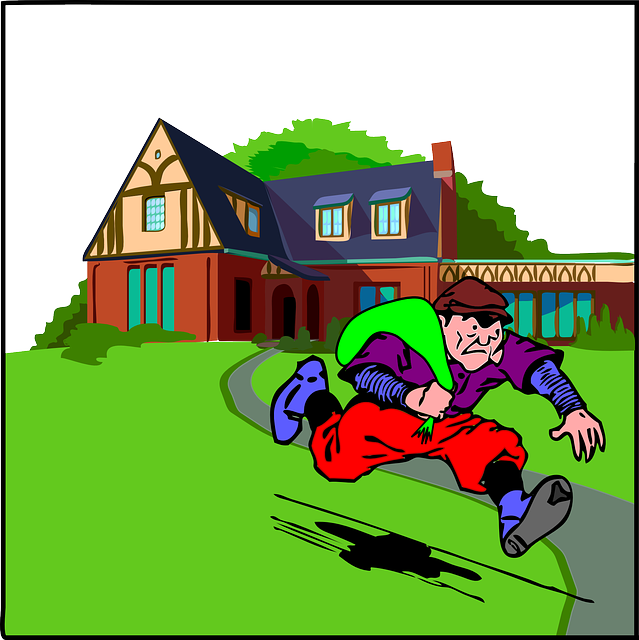 ДЕЙСТВИЕ
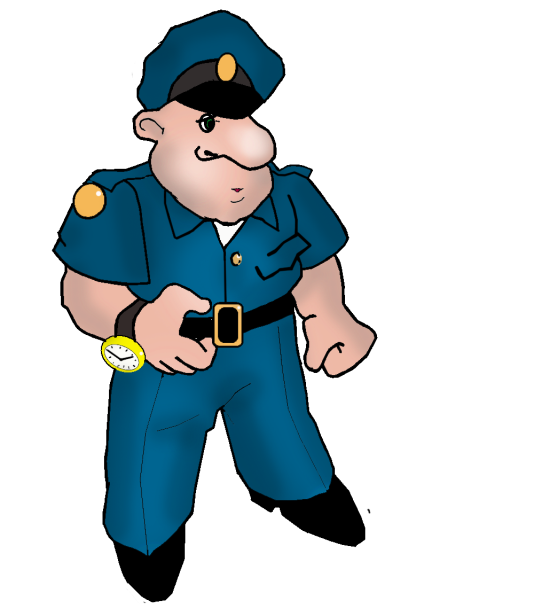 Подготовка к совершению правонарушения является правонарушением.
Мысли не являются правонарушением.
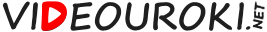 Всякое ли неправомерное действие является 
правонарушением?
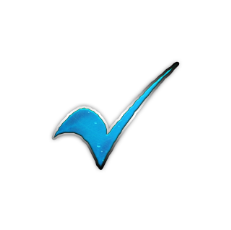 Правонарушения совершаются людьми.

Правонарушения совершаются деликтоспособными.

Правонарушения – неправомерные деяния.
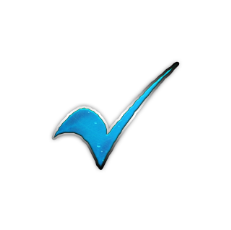 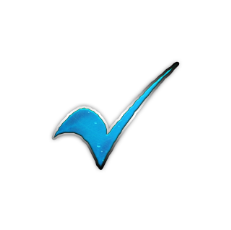 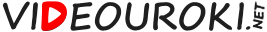 Всякое ли неправомерное действие является 
правонарушением?
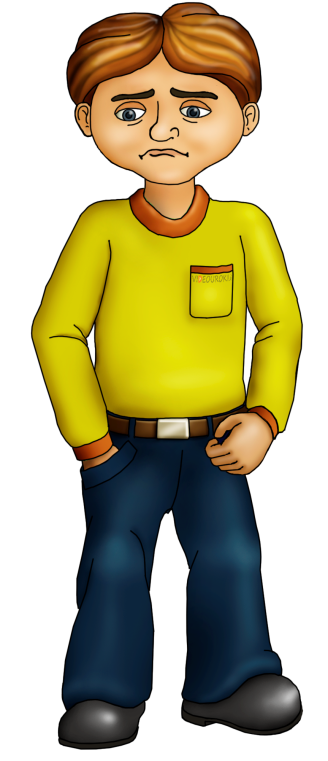 ПРАВОНАРУШИТЕЛЬ ???
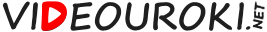 Всякое ли неправомерное действие является 
правонарушением?
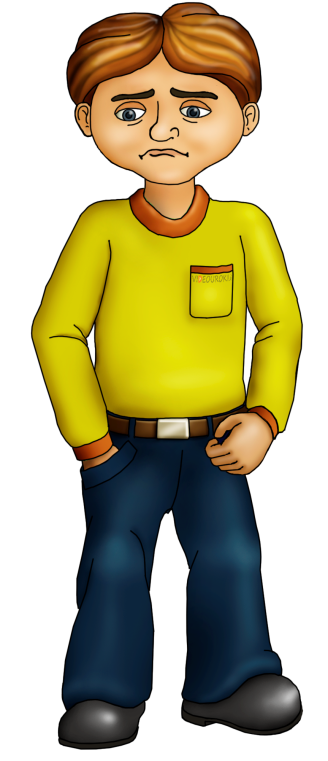 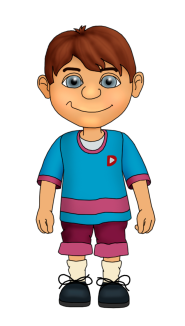 Нужно подражать старшим!
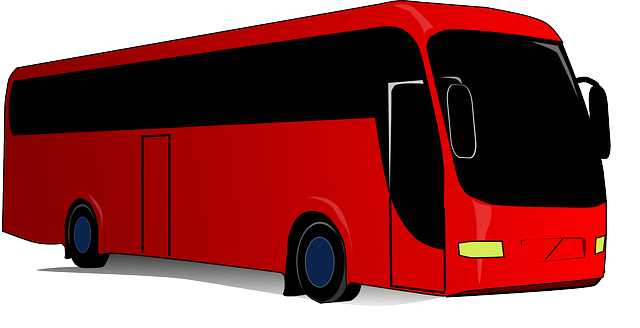 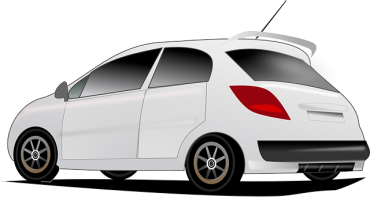 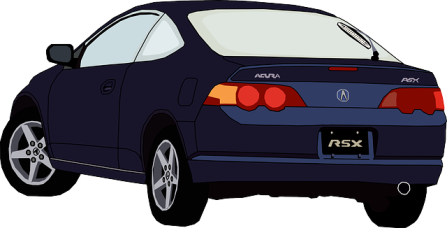 ПРАВОНАРУШИТЕЛЬ ???
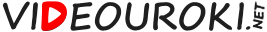 Всякое ли неправомерное действие является 
правонарушением?
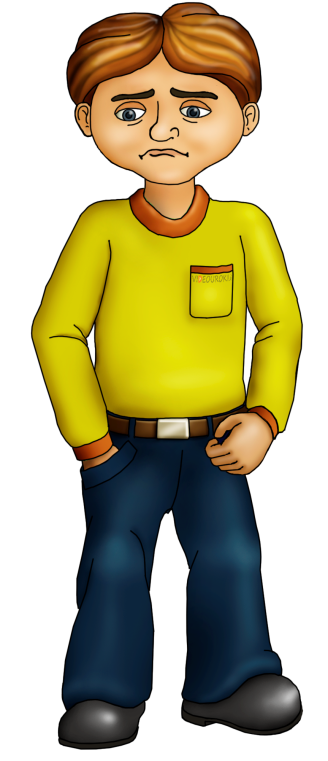 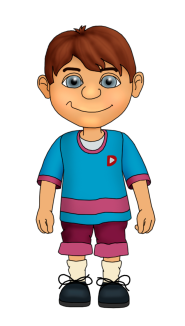 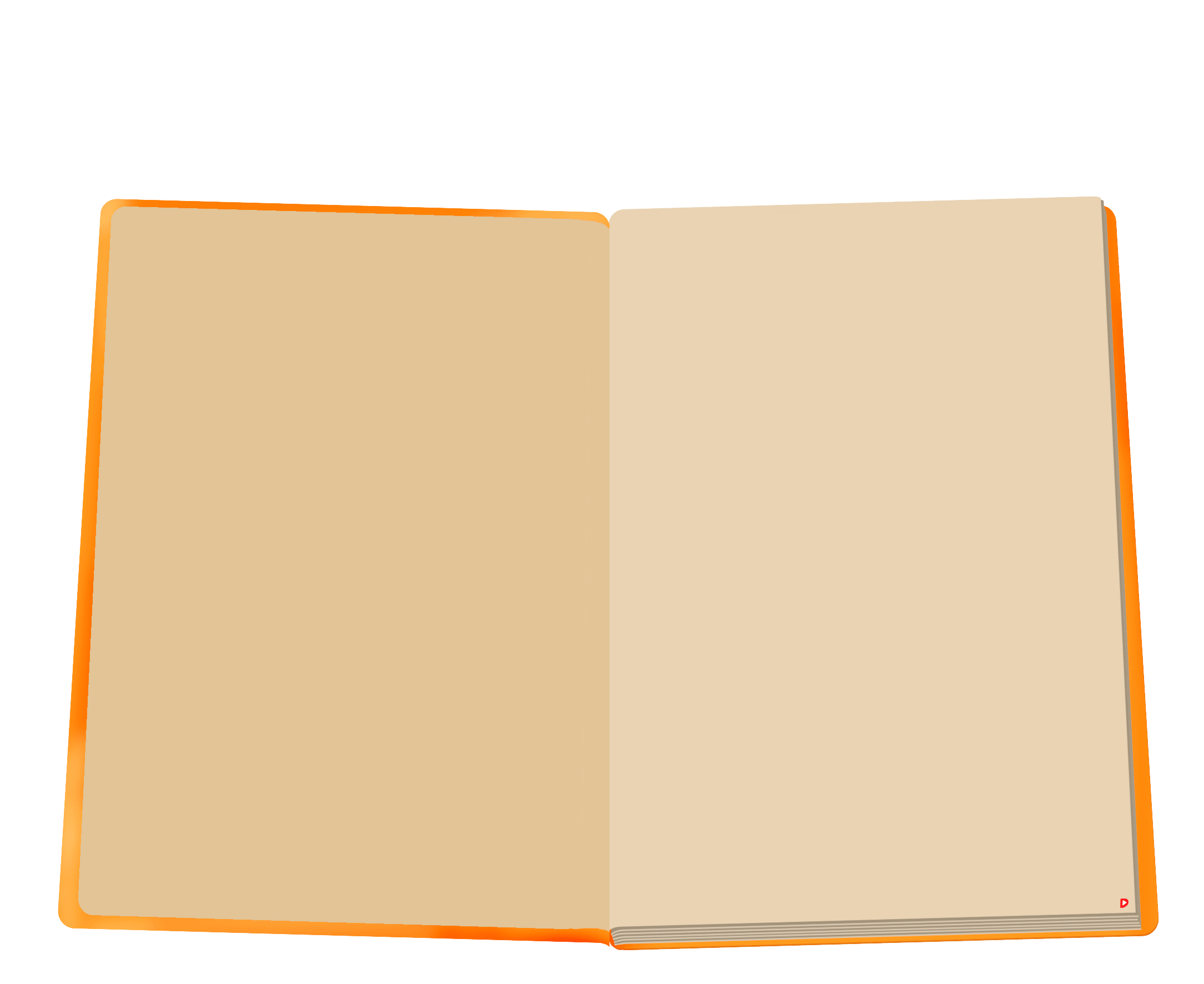 Пешеходы должны переходить улицу только по обозна-ченному дорожной разметкой пеше-ходному переходу.
Правила дорожного движения
Нет запрета на 
деяние – нет и 
правонарушения.
ПРАВОНАРУШИТЕЛЬ ???
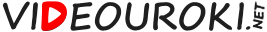 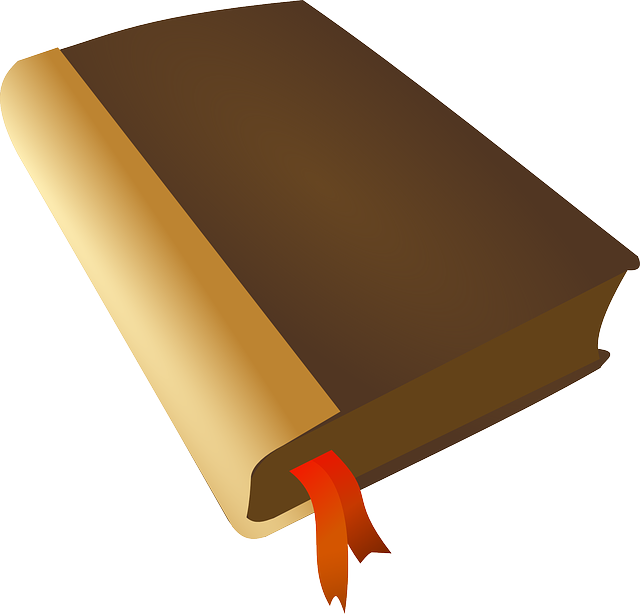 Уголовный кодекс 
РФ
Уголовный кодекс СССР
Спекуляция – преступление
Спекуляция – торговля
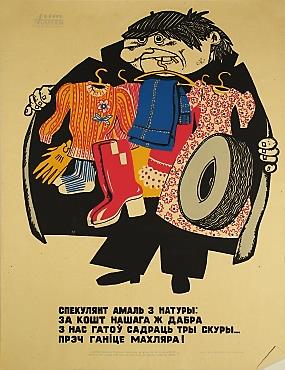 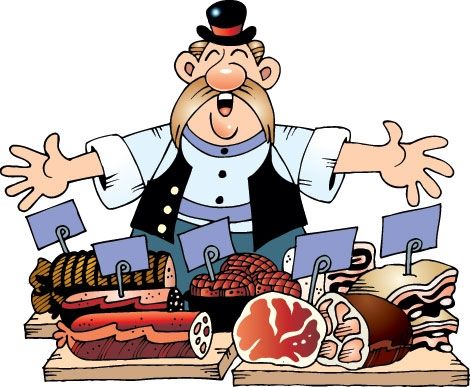 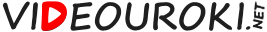 Всякое ли неправомерное действие является 
правонарушением?
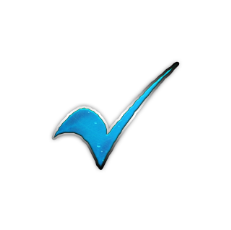 Правонарушения совершаются людьми.

Правонарушения совершаются деликтоспособными.

Правонарушения – неправомерные деяния.

Правонарушения – общественно опасны.

Правонарушения – деяния, прямо запрещённые законом.
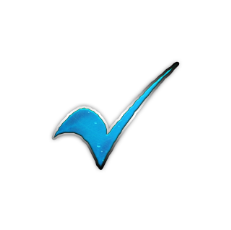 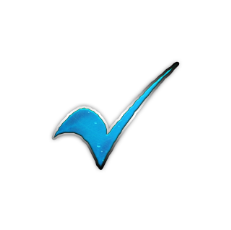 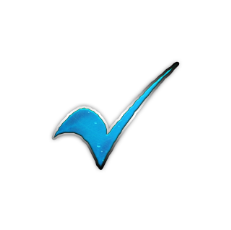 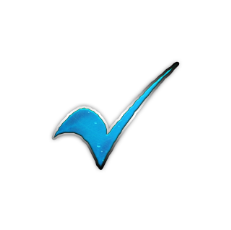 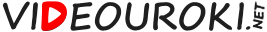 Всякое ли неправомерное действие является 
правонарушением?
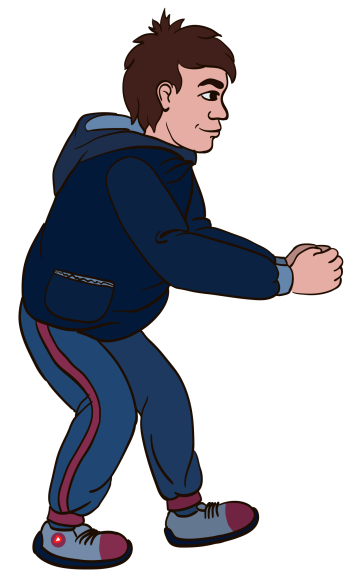 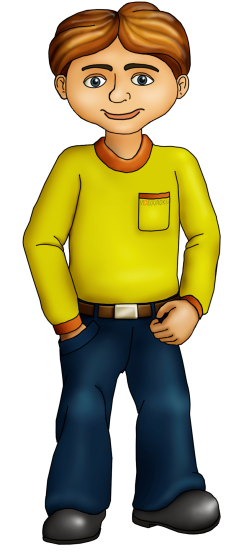 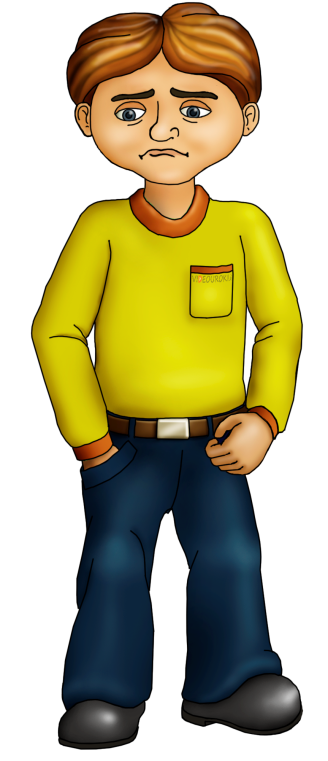 ПРАВОНАРУШИТЕЛЬ ???
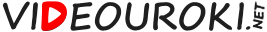 Всякое ли неправомерное действие является 
правонарушением?
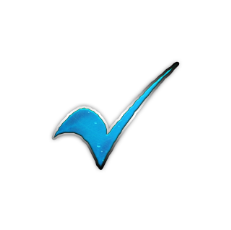 Правонарушения совершаются людьми.

Правонарушения совершаются деликтоспособными.

Правонарушения – неправомерные деяния.

Правонарушения – общественно опасны.

Правонарушения – деяния, прямо запрещённые законом.

Правонарушения – виновные деяния.
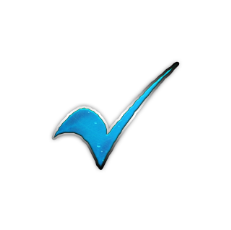 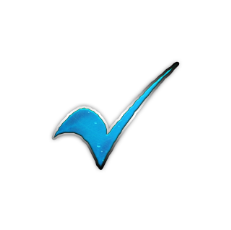 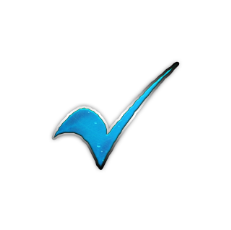 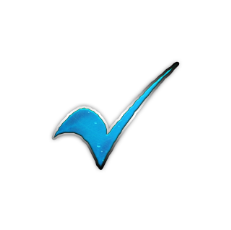 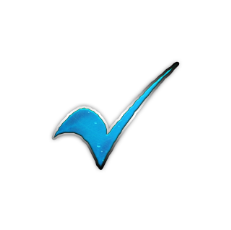 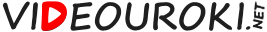 Вина – внутреннее отношение лица к совершаемому деянию и причинённым вследствие этого последствиям.
Умысел
Неосторожность
Правонарушитель осознавал противо-правность своих действий, предвидел их вредные последствия и желал, чтобы они наступили или сознательно допускал их наступление.
Легкомыслие
Небрежность
Самонадеянно рассчитывал предотвратить последствия.
Не предвидел последствий, хотя мог бы предвидеть.
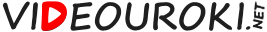 Всякое ли неправомерное действие является 
правонарушением?
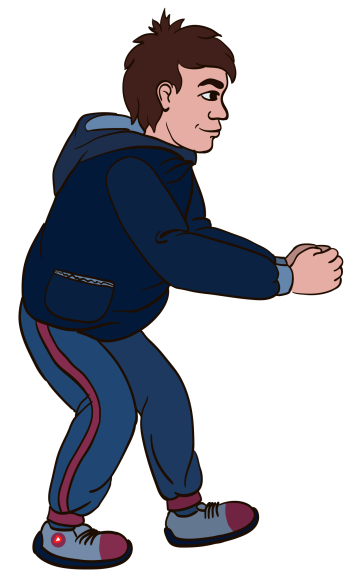 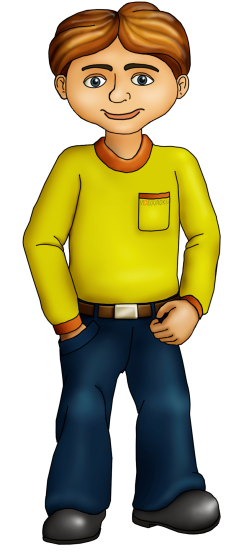 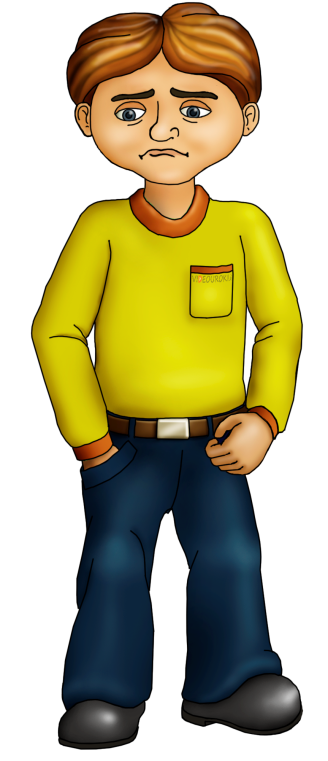 Я не мог это предотвратить!
Я не мог этого предвидеть!
ПРАВОНАРУШИТЕЛЬ ???
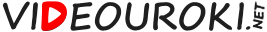 Всякое ли неправомерное действие является 
правонарушением?
Правонарушние – виновное противоправное общественно вредное деяние деликтоспособного лица.
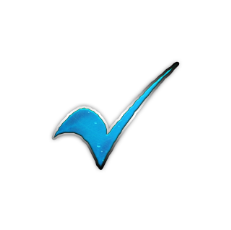 Правонарушения совершаются людьми.

Правонарушения совершаются деликтоспособными.

Правонарушения – неправомерные деяния.

Правонарушения – общественно опасны.

Правонарушения – деяния, прямо запрещённые законом.

Правонарушения – виновные деяния.
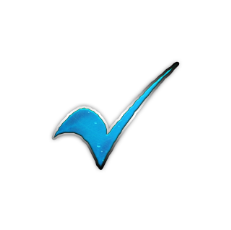 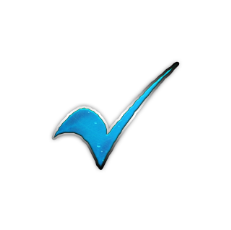 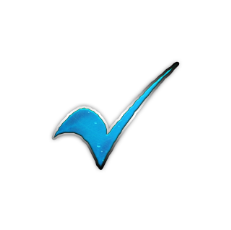 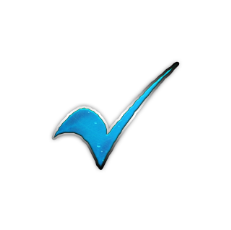 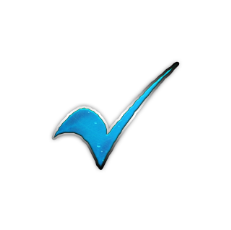 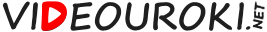 Правонарушние – виновное противоправное общественно вредное деяние деликтоспособного лица.
По форме вины
По степени общественной опасности
Умышленные
Проступки
Преступления
гражданско-правовые
административные
дисциплинарные
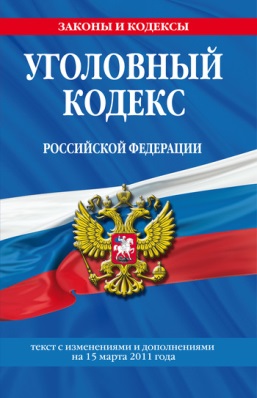 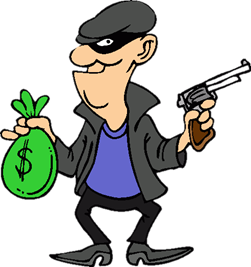 По неосторожности
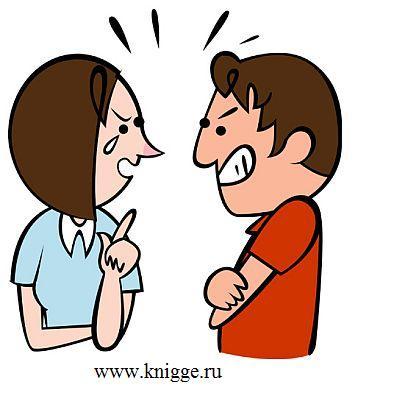 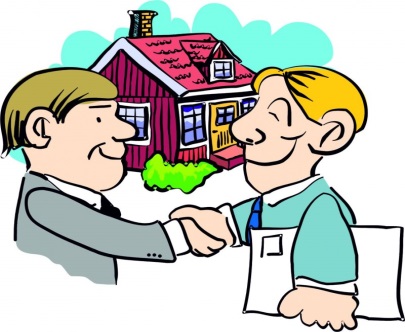 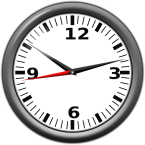 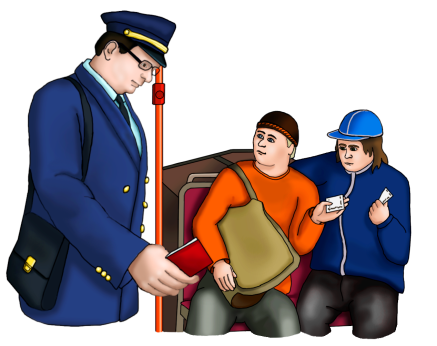 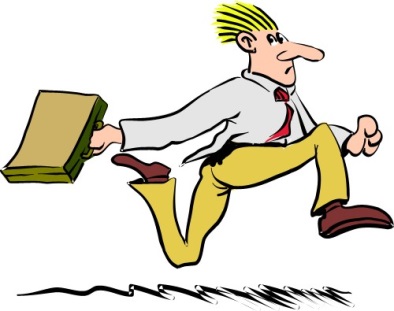 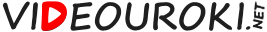 Правонарушение – виновное противоправное общественно вредное деяние деликтоспособного лица.
По форме вины
По степени общественной опасности
Умышленные
Проступки
Преступления
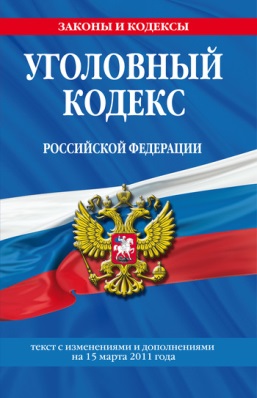 По неосторожности
предупреждение

штраф

возмещение 
ущерба
ограничение 
свободы

лишение 
свободы
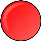 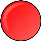 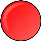 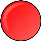 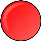 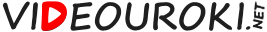 Исключительная мера уголовного наказания – 
смертная казнь.
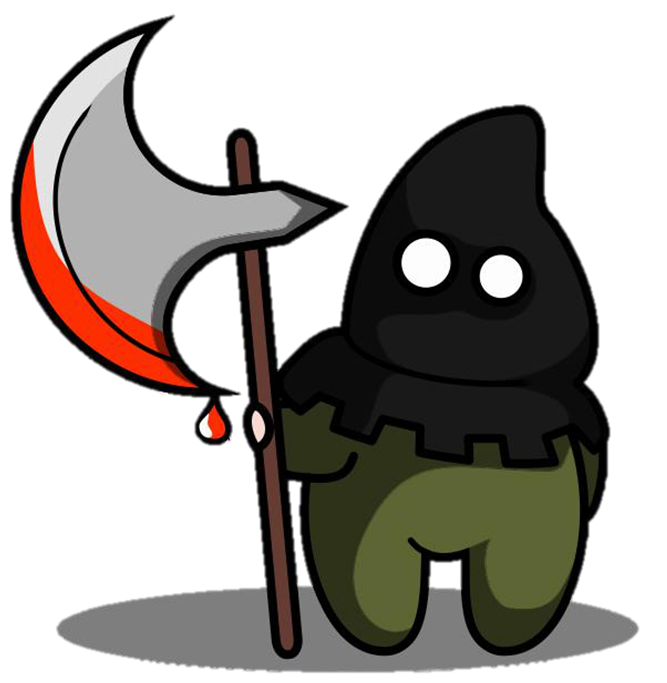 С 16 апреля 
1997 года
в России 
смертная казнь 
не может 
назначаться и 
применяться.
Протокол №6 
к международной Конвенции 
о защите прав человека 
и основных свобод.
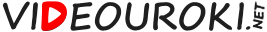 Почему люди совершают 
правонарушения?

Связано это с несовершенством человека 
или с общественными противоречиями?

Можно ли родиться преступником?

Как снизить уровень правонарушений?
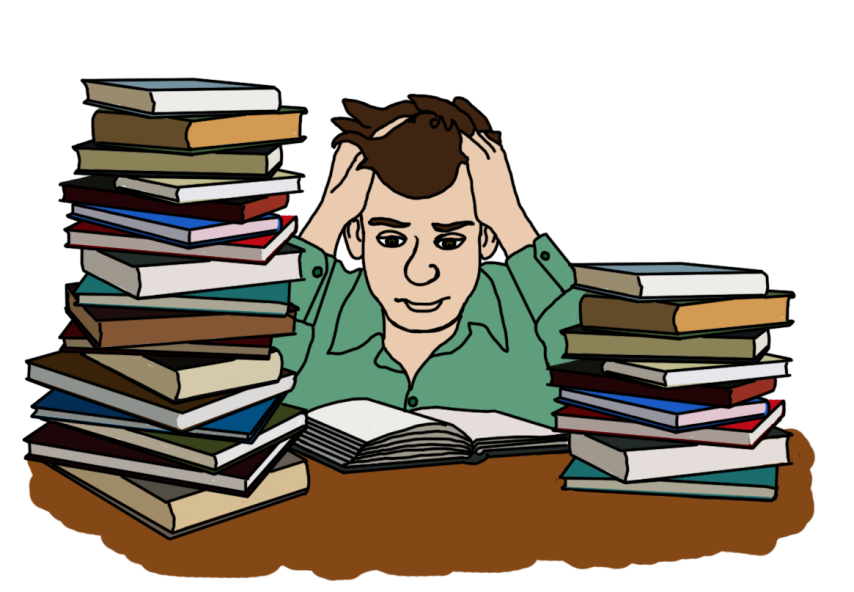 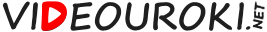